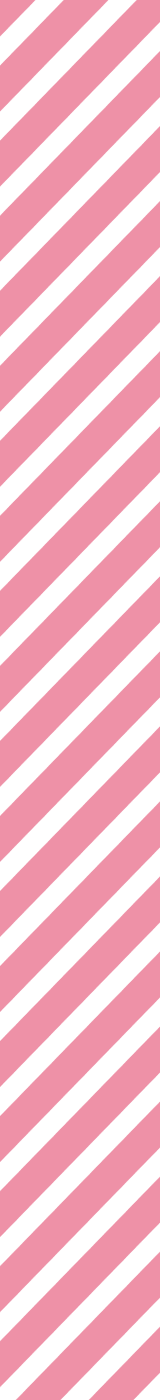 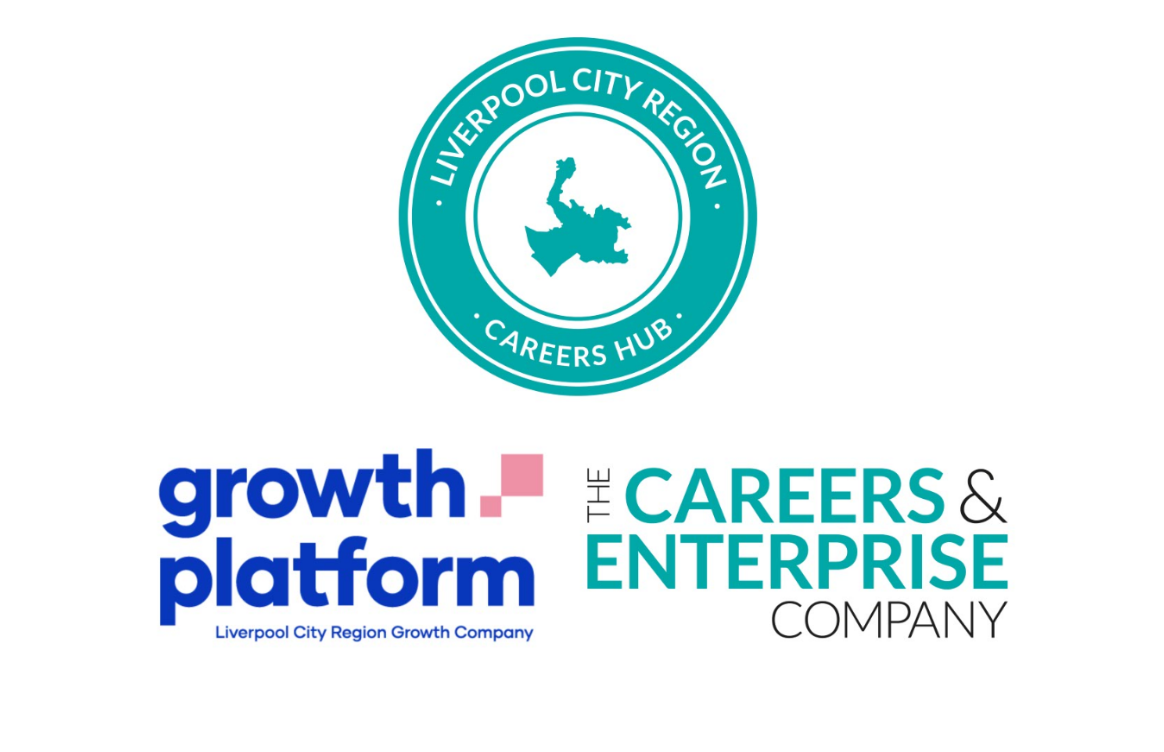 Employer Engagement Form 
Gatsby Benchmark 5: Encounters with Employers and Employees

Please complete the below information in as much detail as possible and return to: careershub@growthplatform.org. Your event/activity will be sent out to our LCR Give an Hour Database. 
Please note due to scheduling, we cannot guarantee that employers will be able to attend your events.